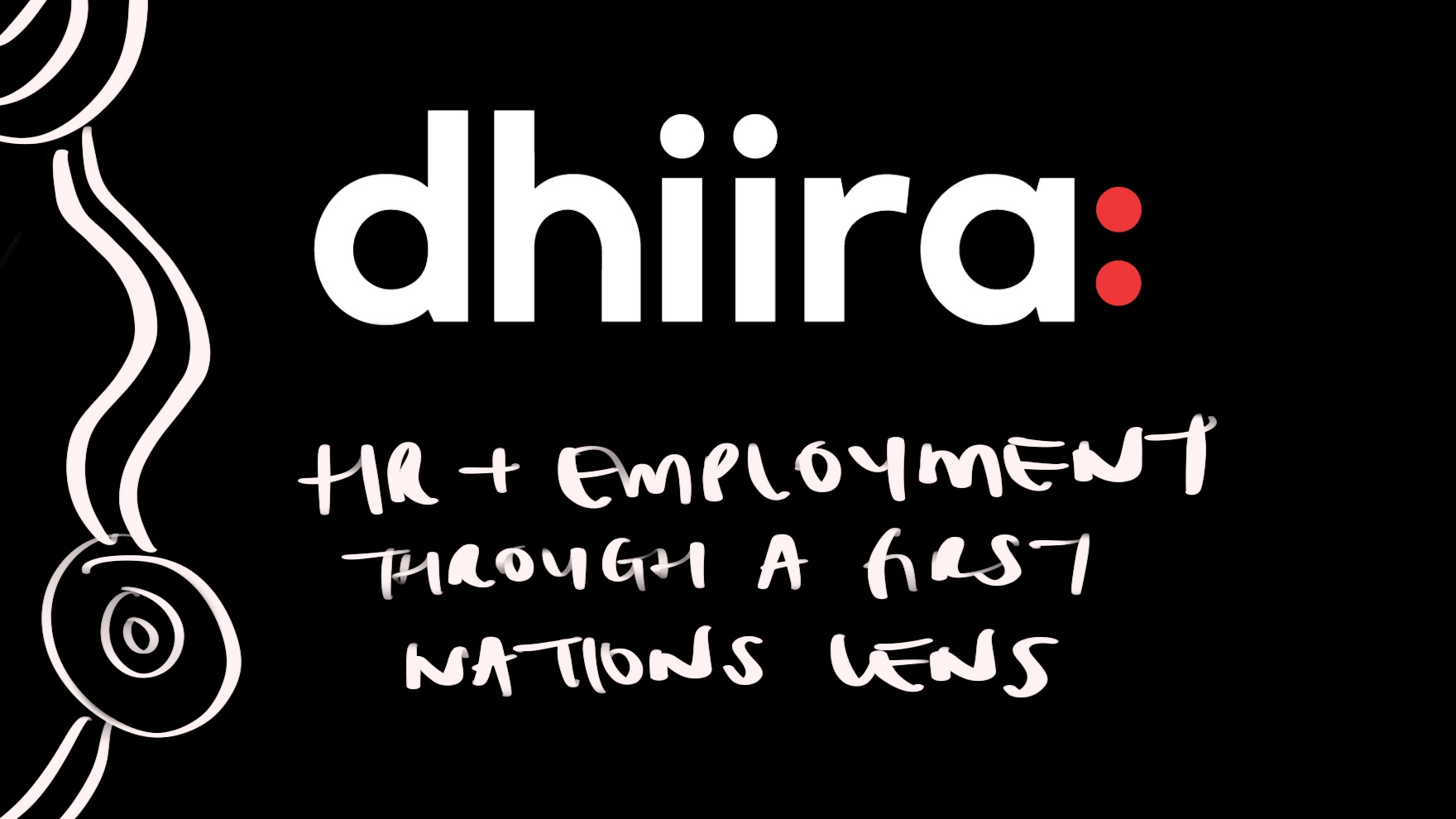 DHDHIIRA
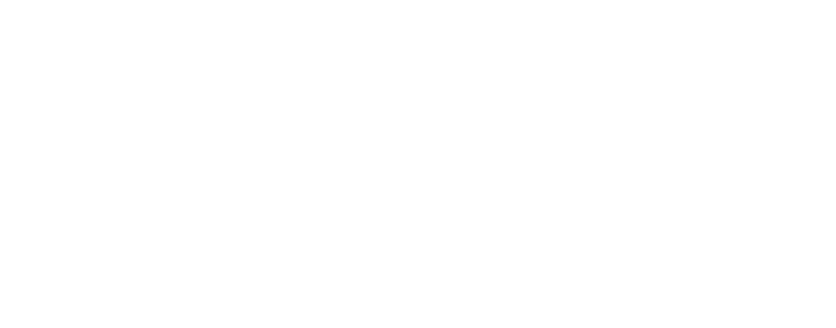 Indigenised HR and Recruitment
[Speaker Notes: Lens for the session 

To be a First Nations Lens, based on knowledge, experience

Childs lens - see a world of opportunity not one of challenge, hurdle, failure

Open eyes, heart and mind today to maximise the experience]
2006 – 2016 Cencus Data – Australian Institute of Health and Welfare (AIHW)
15-64
[Speaker Notes: Lets dig into some data to set the scene for what we are going to be talking about, here I want to create a sense of the back story to create the importance of not only why these types of strategies, targets etc exist but also what role you can play in the change narrative]
EMPLOYMENT
72%
46.6%
2006-2016 CENCUS DATA, AUSTRALIAN INSTITUTE OF HEALTH AND WELFARE 2019
EDUCATION
94%
66%
2019 CLOSING THE GAP REPORT, NATIONAL INDIGENOUS AUSTRALIANS AGENCY (NIAA)
WEEKLY HOUSEHOLD INCOME
$935
$623
2006-2016 CENCUS DATA, AUSTRALIAN INSTITUTE OF HEALTH AND WELFARE 2019
[Speaker Notes: -$312 dollars - Does this sound like these mentalities like 

'Aboriginal People get more that we do'

Free TV's, Cars etc?]
GOVT. INCOME SUPPORT
23%
45%
2006-2016 CENCUS DATA, AUSTRALIAN INSTITUTE OF HEALTH AND WELFARE 2019
[Speaker Notes: Why?

Aspirations, Generational Unemployment, Role Modelling, Opportunities, Oppression? - discuss]
[Speaker Notes: The change opportunity 

Through creating programs, spaces for Aboriginal People to work in Mainstream industries what can we create 

Aboriginal People - Aboriginal Businesses - More likely
Heart and change based projects 

General statement  

Some do some dont - 

Economic impacts, Social Impacts - Share Dads story, interjection point? Life change, understand the power]
[Speaker Notes: Here we are going to talk about strategy, the pieces from a very general view and also the opportunities/rarities 

How we can level this up]
[Speaker Notes: Allocate space - what is it 

What are the pieces - dig into each of those and put some context to it 

The opportuntiies - how strategy should be developed and the spaces allocated 

IN all of the systemic and operational pieces how do we ensure it is done factoring in First Nations Approach - leveraging safety to success]
[Speaker Notes: Experiential - General statement, some Orgs and Companies do this really well 

But how do we re-write? Culture shift]
[Speaker Notes: HR is NOT Broken 

But we have the opportunity, to create]
[Speaker Notes: Explore expereiences from both sides of the table, applicant and assessor 

Talk a little bit about my journey - how I formed my opinion]
[Speaker Notes: How we assess 

Human elements - values first, impact, purpose first]
[Speaker Notes: Flip the script :)]
[Speaker Notes: Onboarding, Recruitment, HR Management]
[Speaker Notes: Hoping to provoke some thought and give you an insight into our realm]
Q+A 

Open Forum
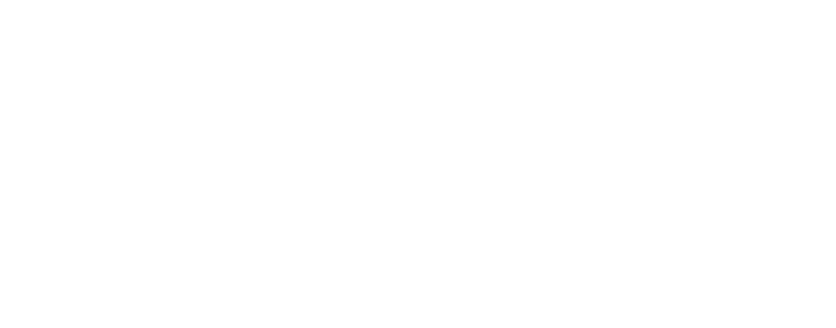 THANK YOU
info@dhiira.com.au
Leroy Wilkinson-Maher 
Managing Director
Dhiira Pty Ltd